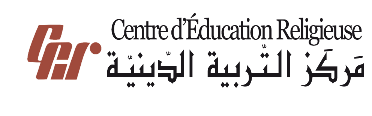 مَركَزُ التَّربِيَّةِ الدّينِيَّةلِرُهبانِيَّةِ القَلبَينِ الأقدَسَين
يُقَدِّمُ كِتابَ الأساسِيَّ الأَوَّل
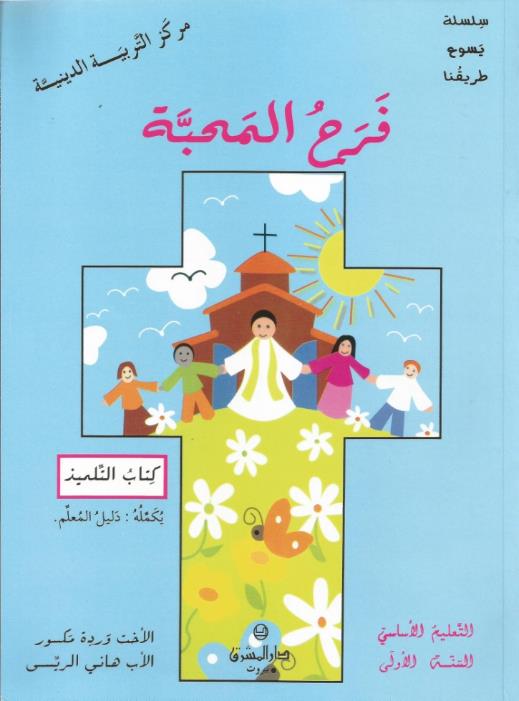 اللِّقاءُ الرّابِع عَشَر
يا يَسوعُ... 
أَنتَ تَدْعو تَلاميذَكَ
سَلام المَسيح أَصدِقائي...
شو رَح نَعمِل بِهَاللّقاء؟
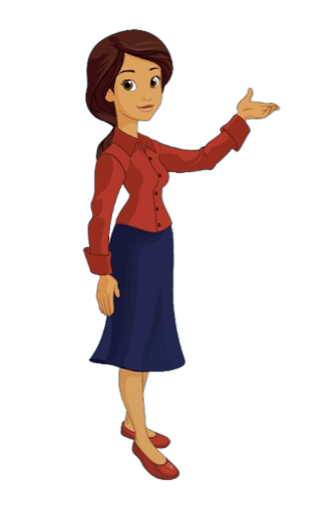 نْسَمّي أَسْماء بَعض رُسُل يَسوع الأَوَّلِين.
نِتنَبَّه إنّو يَسوع بيِدْعي كِلّ واحَد فينا اليَوم شَخْصِيًّا وبِاسْمو، متِل ما دَعا الرُّسُل.
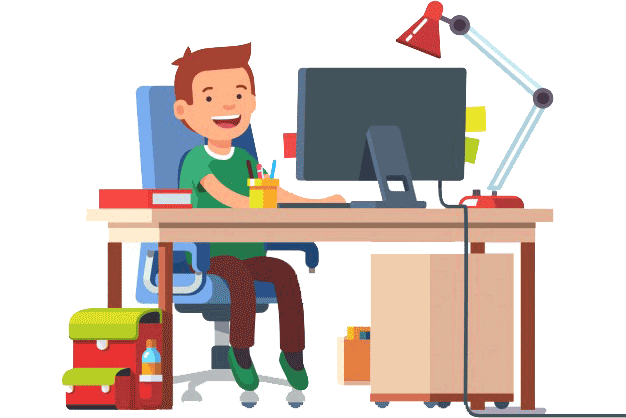 وهَلَّق رَح  إِطلُب مِنكُن إِنّو نِرسُم إِشارِة الصَّليب
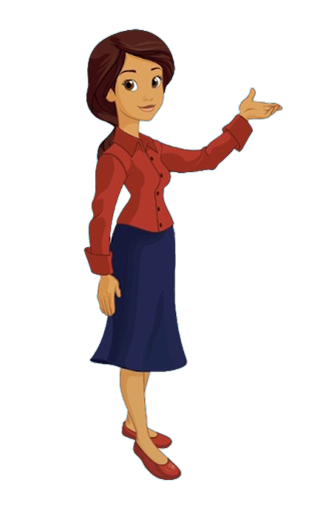 بِاسْمِ الآبِ 
والابِن
 والرُّوح القُدُس،
 الإِلَه الواحِد،
 آمين
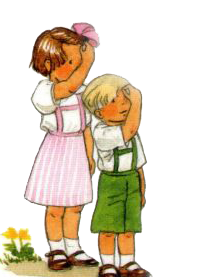 خَلّونا نحِطّ سَوا أَنفُسْنا بِحُضور الله بِخُشوع واحتِرام ونْقِلّو يا رَبّ، إِفتَحْ قُلُوبَنا لِنَفهَمَ كَلِمَتَكَ
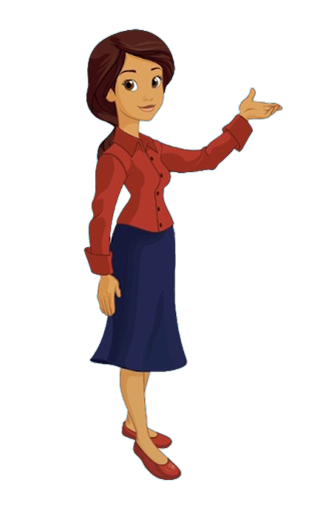 بْتِزْكْرو عَن شو حْكِينا المرَّة الماضْيِة؟
تْعَمَّد يَسوع عَ إيد يُوحَنَّا المَعمَدان.
- وبَس طِلِع مِنِ المَيّ، 
شاف السَّما نْفَتَحِت والرُّوحِ القُدُس نازِل عَلَيه بِهَيئِة حَمامِي، وسِمِع صَوت جايي مِنِ السَّما عَم يْقُول: "إنتَ إبْنِي اللّي بْحِبُّو، وفيك إِنتَ بْحُطّ كِلّ فَرَحي".
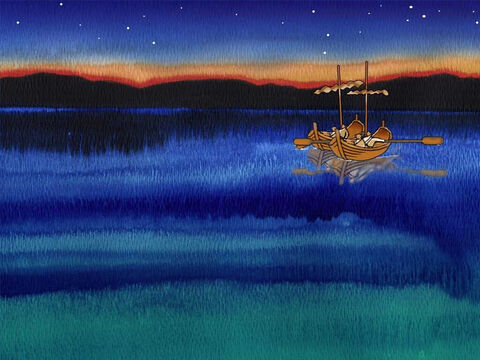 بِهالوَقت، كان في رِجّال إسْمو يُوحَنَّا المَعمدان عَمْ بينادي ويقُول للنّاس:
توبوا، ما بقَا تِخْطُو، وتْعَمَّدوا حتَّى تِنْغِفِر خَطاياكُن
مِن بَعْد ما تْعَمَّد يَسوع على يَد يُوحَنَّا ونِزِل عَلَيه الرُّوح القُدُس، راح يْبَشِّر ويْخَبِّرِ النَّاس ويْقِلُّن "تُوبُوا وآمْنوا".
التَقَى بْناس كْتار، وبَيناتُن صَيَّادين سَمك كانُو بالبَحر، بْشَخْتُورَة عَم يِصْطادُو سَمَك.
تْطَلَّع يَسوع بِأَوّل شَختُورَة، وكان فيا سِمعان وخَيُّو أنْدرَاوس. عَيَّطْلُن وقَلُّن:
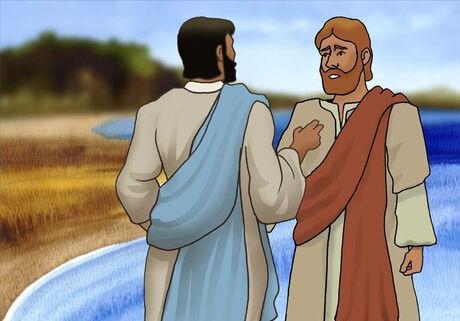 لْحَقونِي، بَدِّي أَعْمِل مِنكُن صَيَّادِين للبَشَر
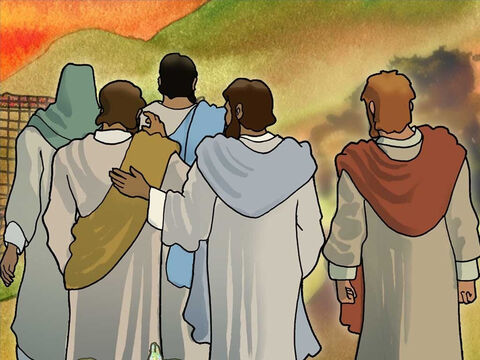 وبْساعِةِ السّاعِة، تَرَكو الشِّباك، ولِحْقُوه!
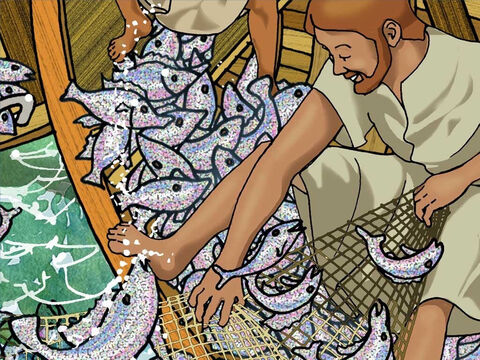 كَمَّل طَرِيقُو، وبَعْد شْوَي شاف يَعقوب ابن زَبَدى، ويُوحَنَّا خَيُّو.كانوا كَمان بِالشَّختُورَة عم يْرَقْعُو الشِّباك.عَيَّطْلُن.
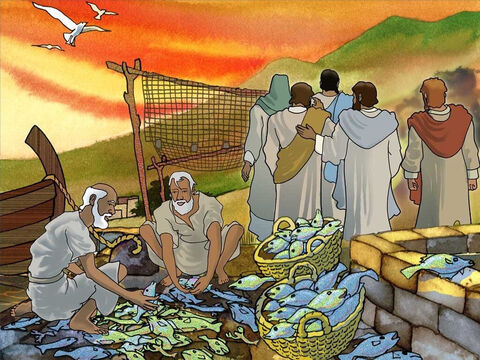 تَرَكو بَيُّن، زَبَدى، بِالشَّختُورَة مَع الصَيَّادِين ولِحْقوه
وهَيك، اختار يَسوع 12 تِلْمِيز سَمَّاهُن رُسُل تَ يْرافْقُو ويِبْعَتُن يْبَشْرو النّاس
 بِمَحَبِّة اللَّـه الكْبِيرِة.
 
 
-
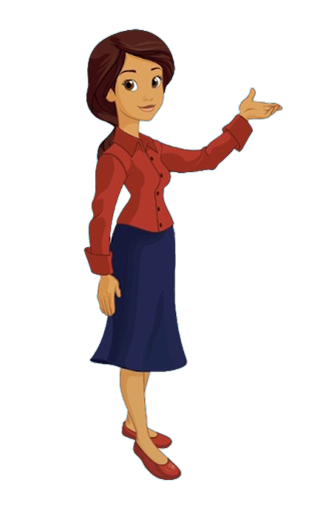 ونِحْنا فينا نْكون تْلاميز يَسوع. كيف؟
فينا نْحِسّ بِحُضُورو بِقَلْبنا، ولَمَّا مِنْمَضِّي مَعو وَقت بِالصَّلاة. فينا نِسْمَع كِلْماتو ونْطِيعُو شَخصِيًّا.
فينا نْعِيش مَع بَعْضْنا مِتْلِ الرُّسُل لَو كِنَّا مِخْتِلْفِين.
فينا نِدْرُس سَوا، نِلْعَب سَوا، ناكُل سَوا، نْصَلِّي سَوا، حَتَّى يِجِي يَسوع ويْرافِقْنا، ويْنَمِّي إِيمانَّا فيه.
وهَلَّق، تَعو تَ نُطْلُب مِن يَسوع يْساعِدْنا حَتَّى نْكُون رُسُلُو.
قولوا وَرايي
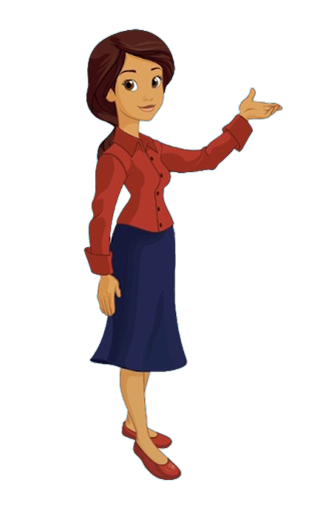 يا يَسوع، عَ شَطِّ البَحْر
دْعَيت بُطرُس وأندراوس 
تَ يِلْحَقُوك،
ودْعَيت كَمان الـ12 رَسُول.
واليَوم، بْتِدْعِيني أَنا كَمان.
سَاعِدْنِي تَ قِلَّك نَعَم،
ولَبِّي دَعْوتَك!
مِن بَعد ما سمِعْنا المُحادَثة،  رَح إِسأَلكُن كَم سُؤال
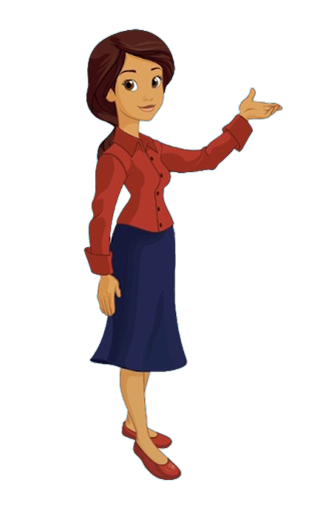 شو  إسْم التِّلمِيزَين يَلْلي شافُن يَسوع أَوَّل شي وَدَعاهُن؟
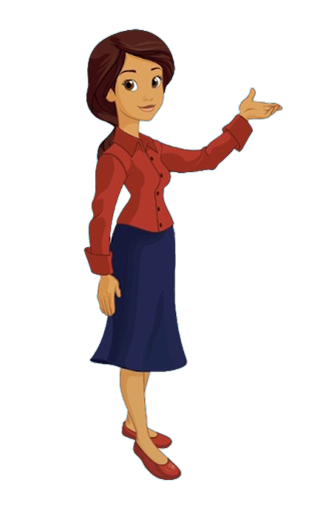 سِمْعان وأندراوس
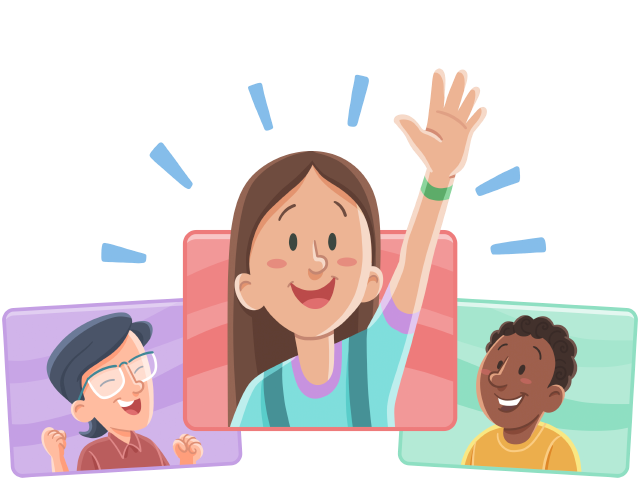 شو كانوا بيِشْتِغْلوا؟
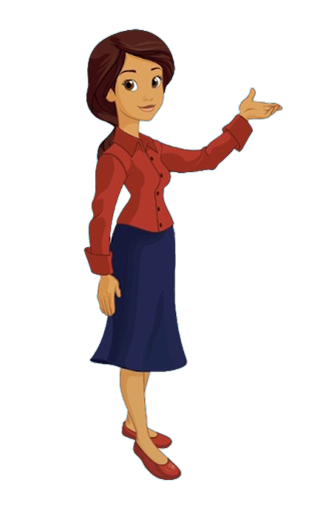 صَيّادين سَمَك.
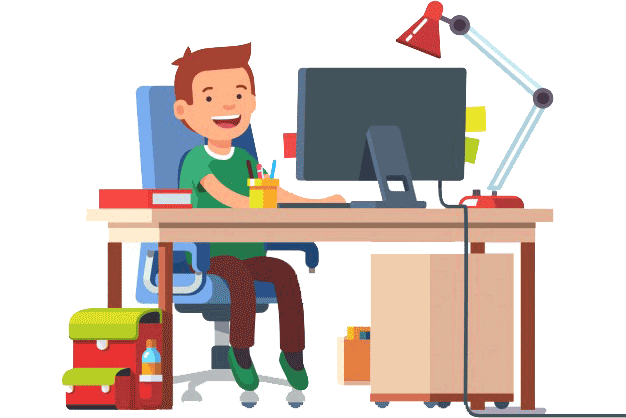 شو قَلُّن يَسوع؟
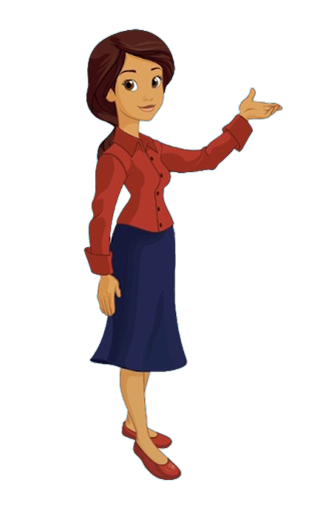 «اِتْبعانِي، أجْعَلْكُما صَيَّادَي بَشَر».
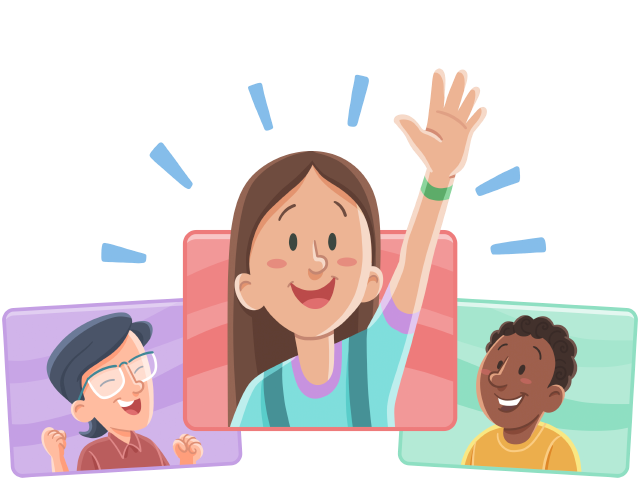 مَين تَرَك يَعقوب وخيّو يُوحَنَّا لَ يِلحَقوا يَسوع؟
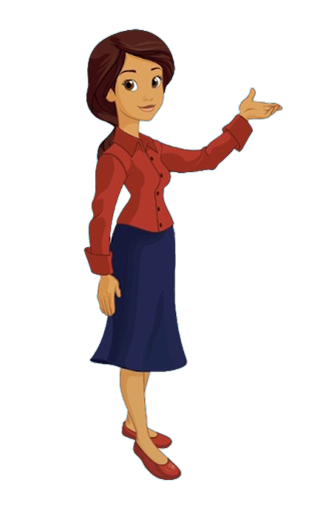 تَرَكوا بَيُّن زَبَدَى
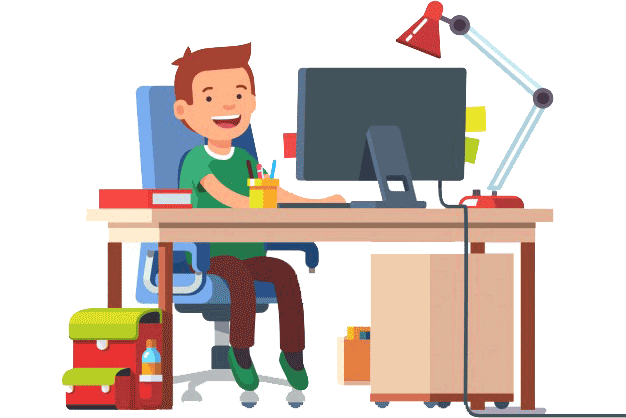 كَم رَسول اختار يَسوع ولَشو اختارُن؟
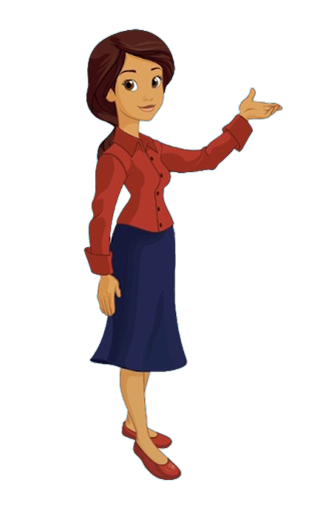 اختار يَسوع 12 رَسول حَتَّى يرافْقوه، ولَحَتّى يِرْسِلُن تَيبَشّروا.
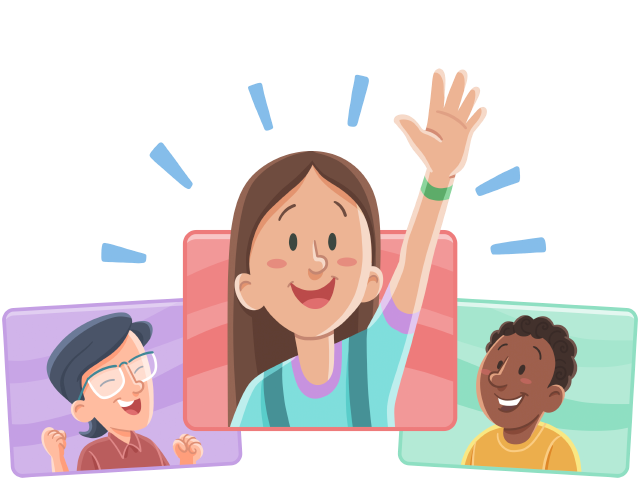 وهَلَّق جَرْبوا عمِلوا هَالنَّشاط
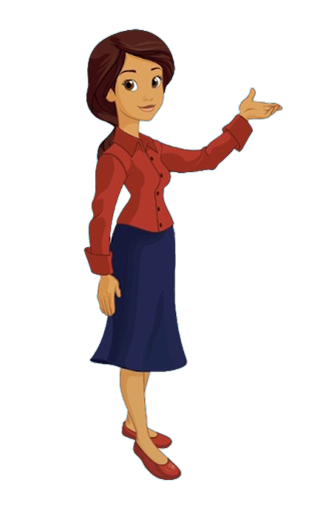 إندْراوس
سِمعان
العِبارَة يَلْلي لازِم تِنحِفِر بِقْلوبنا
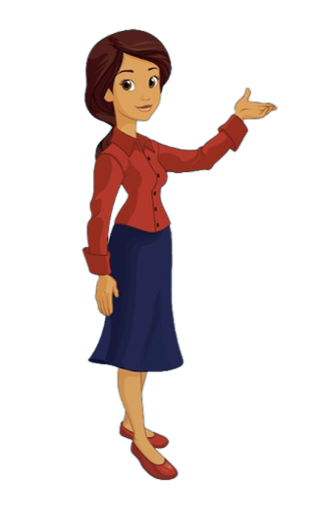 ومنِختُم بِهَالصَّلاة وهَالتِّرنيمِة
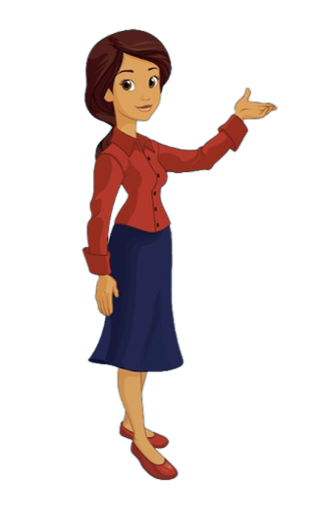 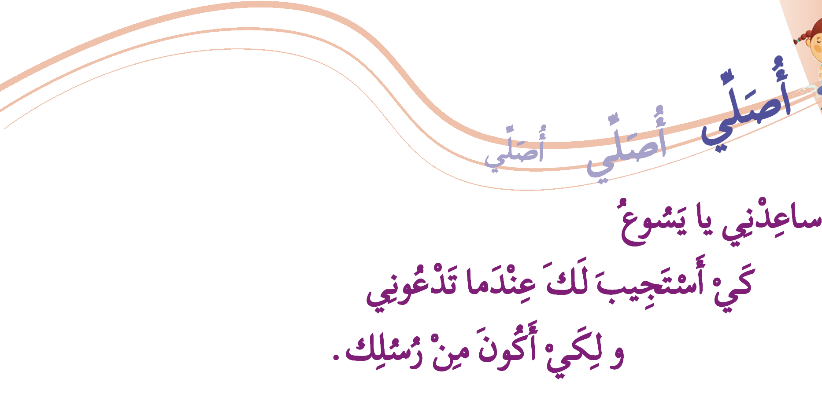 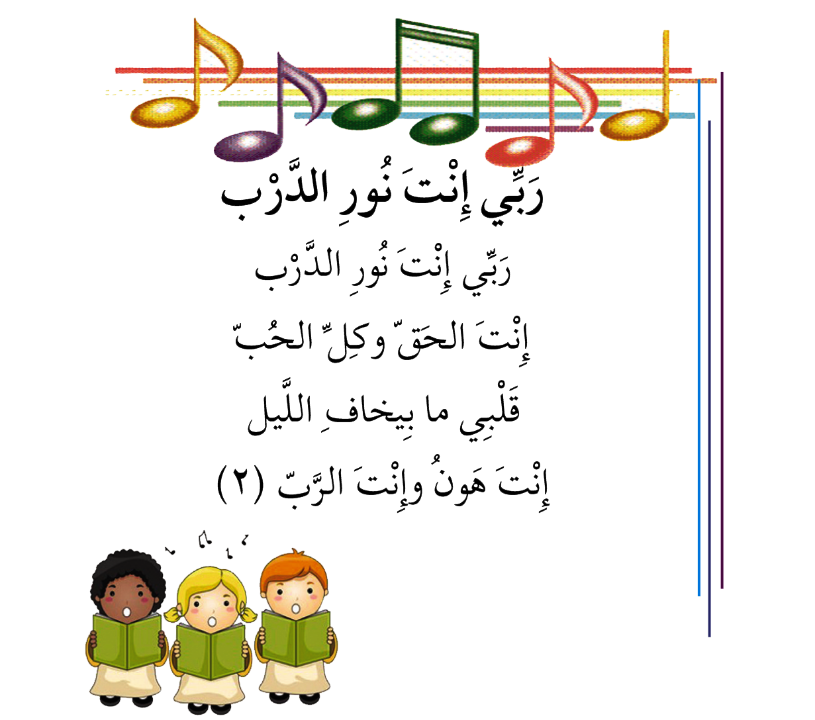 باي باي، منِلتِقي بِالأسبوع القادِم.
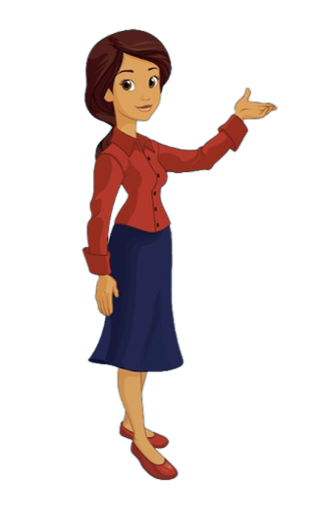